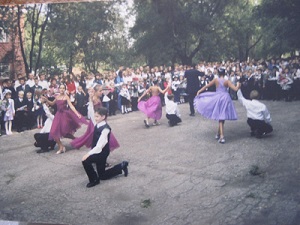 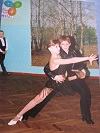 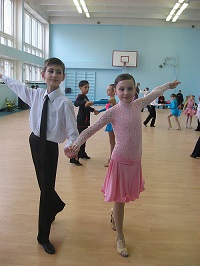 Стиль
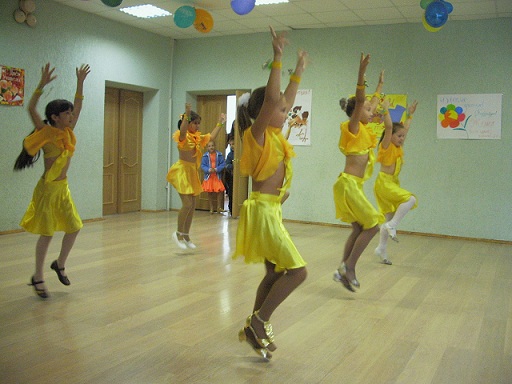 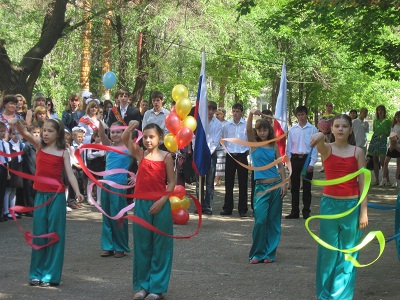 Пять лет назад появилось еще одно направление – современный эстрадный танец
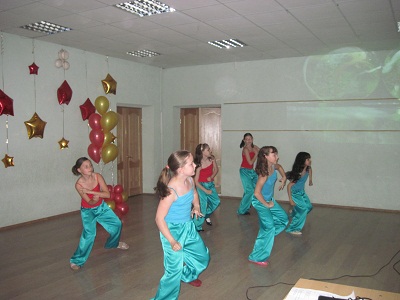 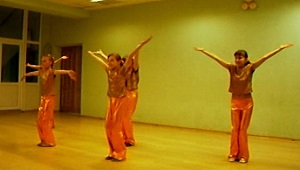 В настоящее время в коллективе две группы современного эстрадного танца
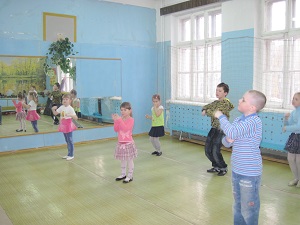 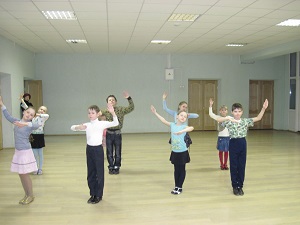 и три группы спортивного бального танца, в которых  занимаются более восьмидесяти детей
Сегодня в репертуаре коллектива – танцы народов России, сюжетные и игровые постановки, современные, европейские и латиноамериканские танцы
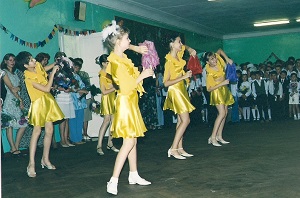 Обучение в ансамбле проводится по адаптивной комплексной образовательной программе по нескольким хореографическим дисциплинам: классический танец, народно-сценический танец, современный танец, азбука музыкального движения, спортивный бальный танец, акробатика
Выступления участников коллектива «Стиль» с концертами на школьных культурно-массовых мероприятиях, на районных смотрах-конкурсах имеют успех у зрителей и специалистов, что подтверждено разнообразными грамотами , дипломами, благодарственными письмами и сертификатами.
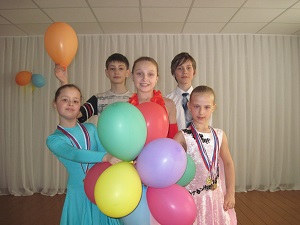 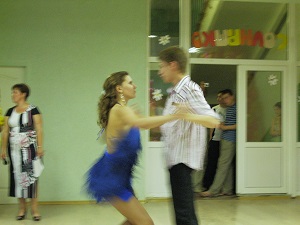 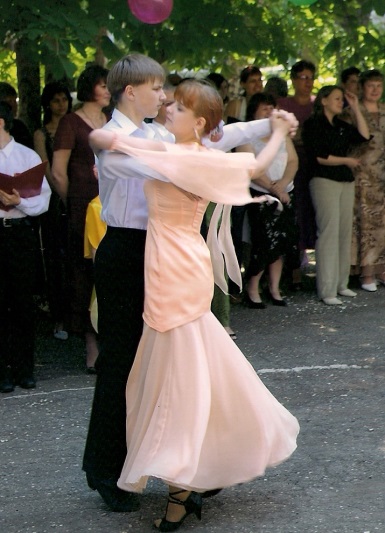 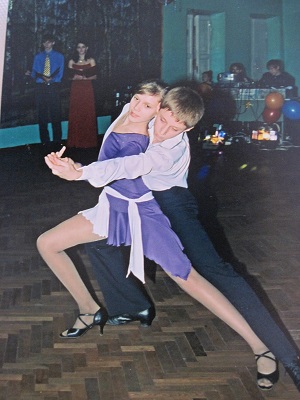 В 2007 г. коллектив отметил 
5-летний юбилей праздничной программой из 45 танцевальных номеров. С тех пор отчетные концерты проводятся ежегодно и с большим успехом.
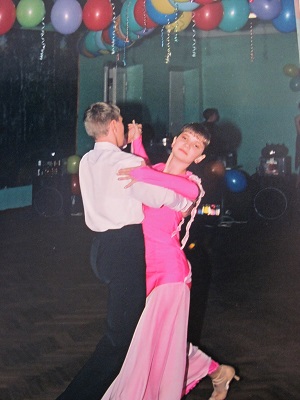 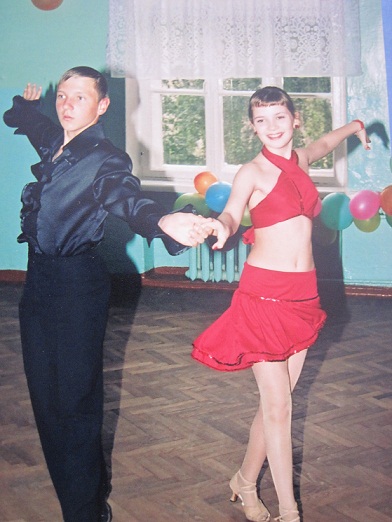 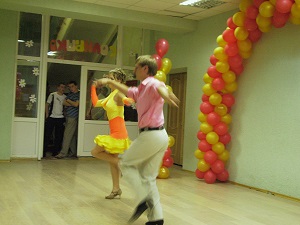 Доброй традицией стало проведение конкурсов спортивного бального танца 
«Феерия»
на базе школы №24
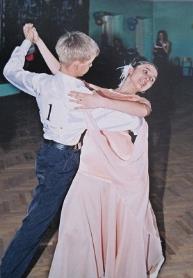 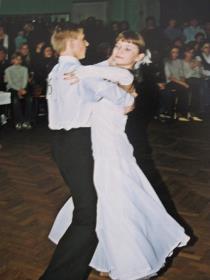 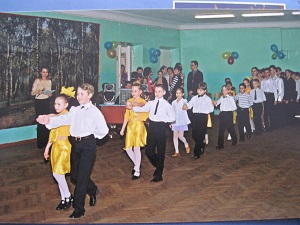 Танцевальные коллективы являются постоянным участниками и призерами районных и городских фестивалей танца:
2005г. Диплом II степени городского фестиваля-конкурса «Звонкая капель» (номинация бальный танец)
2007г. Диплом II степени городского фестиваля-конкурса «Страна чудес – страна талантов» (номинация эстрадный танец)
2009г. Диплом III степени городского конкурса художественного творчества «Страна чудес – страна талантов» (номинация современный танец)
2011г. Диплом I степени городского конкурса детского и юношеского художественного творчества "Страна чудес - страна талантов" (номинация бальный танец)
2012г. Диплом II степени открытого областного конкурса творчества "Танцующий город" .
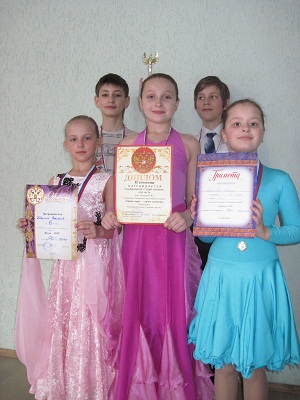 Лучшие пары коллектива неоднократно становились финалистами и призерами городских и областных конкурсов спортивного бального танца
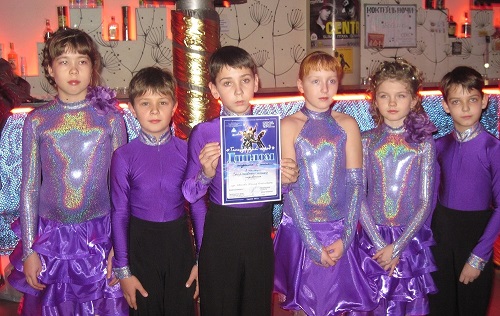 В профессиональном плане танцевальный коллектив «Стиль» постоянно повышает свое исполнительское мастерство, добивается высоких показателей, принимает активное участие в общественной жизни школы, района и города. Очень активная внутренняя жизнь коллектива: конкурсы, вечера отдыха, походы, работа с родителями.
Танцевальный коллектив школы №24 - дружный и сплоченный коллектив.
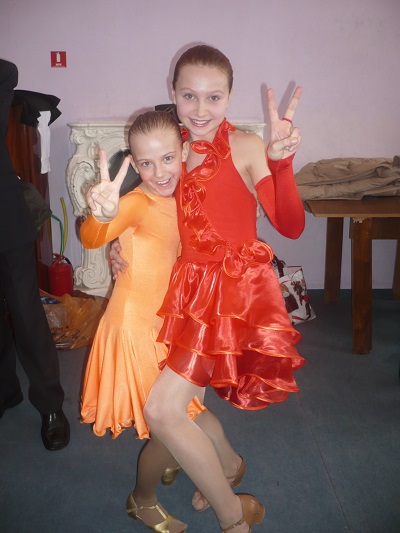 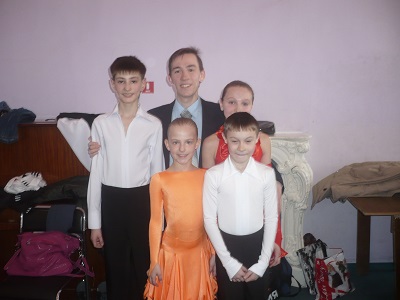 Стать его участником может каждый!
Автор презентации: Иванова Евгения Вячеславовна, педагог дополнительного образования МОУ «СОШ №24».
	Домашний адрес: Осипова 16 б, кв. 39
	Телефон: 79-44-61, 8-961-643-89-19
	E-mail: e110482@yandex.ru